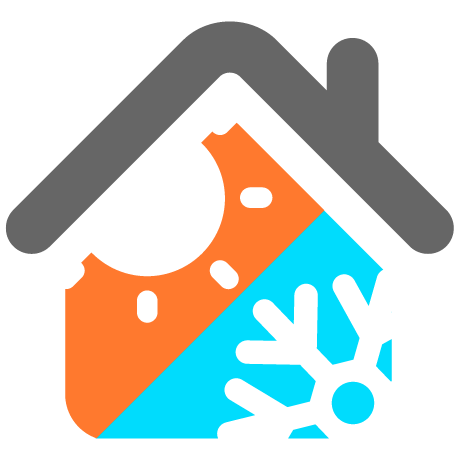 Bytové inštalácie
Kúrenie a klimatizácia
Kúrenie  v bytovom Dome:
Ak bývate v paneláku alebo bytovke, môžu nastať v princípe tri prípady:
v byte máte vlastný kotol,
ste pripojený na domovú kotolňu (nachádza sa priamo v bytovke),
ste pripojený na centrálny zdroj vykurovania:
elektráreň, 
tepláreň, 
spaľovňa,
priemyselný závod, 
výhrevňa alebo bloková kotolňa
V súčasnosti musia mať všetky bytové domy s celkovou podlahovou plochou väčšou ako 500 m2 nainštalované merače tepla v prípade, že využívajú centrálny spôsob vykurovania.
Kúrenie v rodinnom dome:
Poznáte spôsob vykurovania vo vašom dome?
V dome môže kúriť:
elektrinou, 
zemným plynom, 
solárnym systémom, 
uhlím, 
polenovým drevom, 
briketami, peletami,
tepelným čerpadlom,
vykurovacím olejom, 
kogeneračnou jednotkou,
palivovým článkom,
hybridným vykurovaním,...
Vykurovanie elektrickou energiou:
Dá sa použiť na vykurovanie miestností alebo na ohrev pitnej vody pomocou prietokového ohrievača. 
V systéme sa zohrieva el. prúdom elektricky vodivý materiál, keď ním preteká elektrický prúd. Teplo, ktoré pritom vzniká, sa dá :
odovzdávať buď priamo do miestnosti, 
prenášať na akumulačné médium,
použiť na prípravu teplej vody.
SYSTÉMY elektrického vykurovania:
priamy elektrický ohrievač
akumulačné kachle na nočný prúd
elektrické podlahové vykurovanie
elektrická príprava teplej vody
Vykurovanie elektrickou energiou:
Výhody:
Nevýhody:
jednoduchšie zaobstaranie
stačí prívod el. prúdu
vhodné do všetkých typov budov
pri podlahovom kúrení vysoký tepelný pocit pohody v miestnosti
„čisté“ vykurovanie
vysoké počiatočné náklady
vysoká cena za 1 kWh  v porovnaní s inými spôsobmi vykurovania
zlá celková bilancia CO2, keď sa neprevádzkujú ekologickým elektrickým prúdom
Ďakujem za pozornosť !
Zdroj obrázkov a informácií : internet